Polygenetic traits
Traits that are influenced by more than one gene.
Ex.  Skin color and Eye color
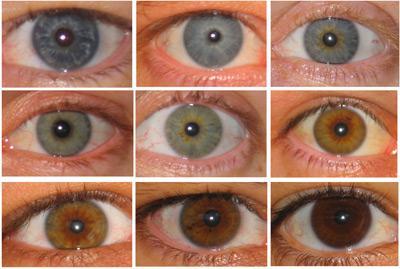 Eye color
There are three basic eye colors.
1. Brown – a lot of melanin pigment
2. Red- no melanin and we see the blood.
3. Blue- a small amount of melanin in the lower layer of the iris which reflects blue light waves.
This does not explain the variations of colors.
So it can’t be that simple!
Eye color
There are at least three genes responsible for eye color.
Chromosome 15	- bey 2  	Brown/blue
Chromosome 15	- bey 1	Brown/nothing
Chromosome 19	- gey		Green/blue
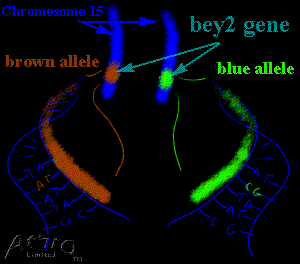 Blue Eyes
In order to have blue eyes you need to have all three genes indicate blue or nothing.

	bey 2  -	Brown/blue			blue
	bey 1	-	Brown or nothing	nothing
	gey	-	Green/blue			blue
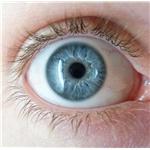 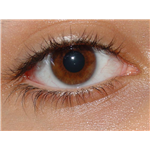 Brown eyes
Individuals with Brown eyes have one of the three genes expressing brown. IF one is brown, it will mask the other colors

bey 2  -	Brown/blue			blue
bey 1  -	Brown or not			brown
gey	   -	Green/blue			green
Green eyes
For green eyes, the two brown genes are not expressed and the green gene is present.
bey 2  - Brown/blue			blue
bey 1  - Brown or nothing	nothing
gey	     - Green/blue			Green
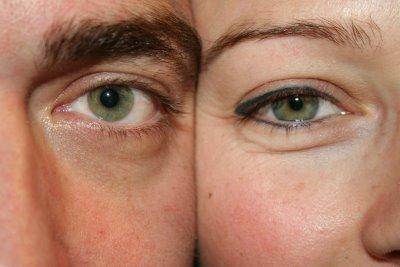 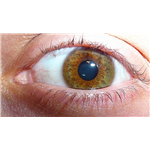 Other  colors
Scientists are not sure exactly how to get hazel but this is their latest idea.
They gey gene has a second gene which modifies the  amount of melanin produced.
M= modifier
MM or Mm will produce hazel eyes
mm will produce green eyes
Violet eyes
Genetically similar to blue eyes
Extremely rare.
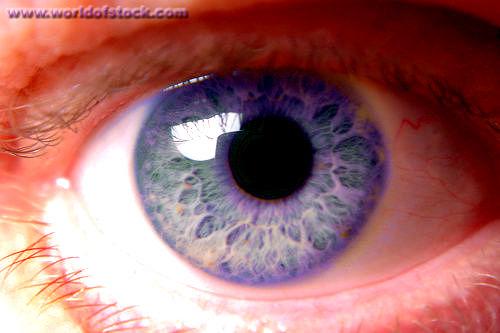 Different color eyes
Heterochromia
Both eyes are differently colored or one eye has two different colors.
Many causes: trauma at birth, joining of twins in the womb, etc…
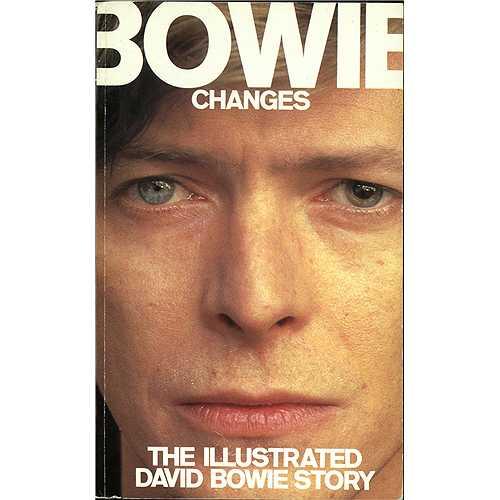 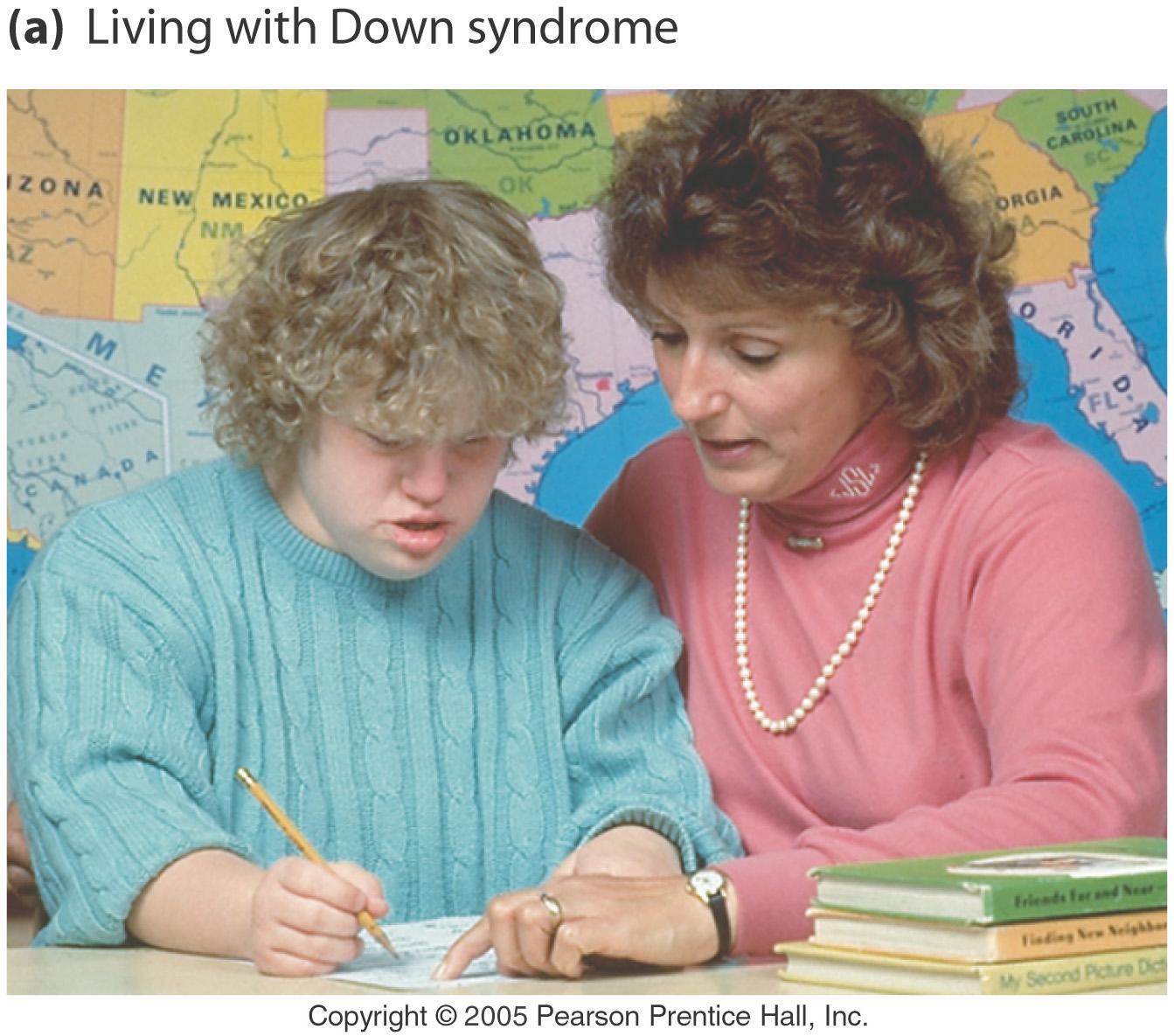 Down syndrome is caused by a change in chromosome number.
Changes in Chromosome Number
Changes in chromosome number are important for health and evolution.
Aneuploidy
Aneuploidy occurs when one of the chromosomes is present in an abnormal number of copies.
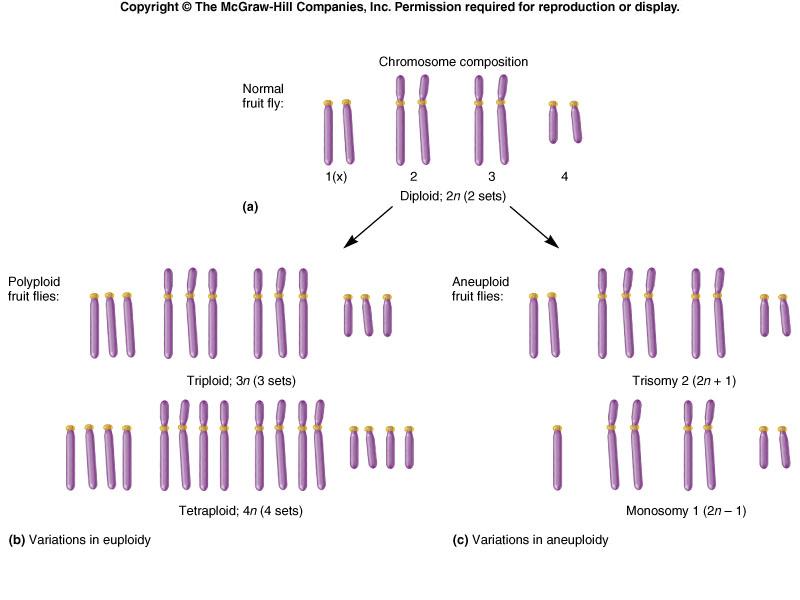 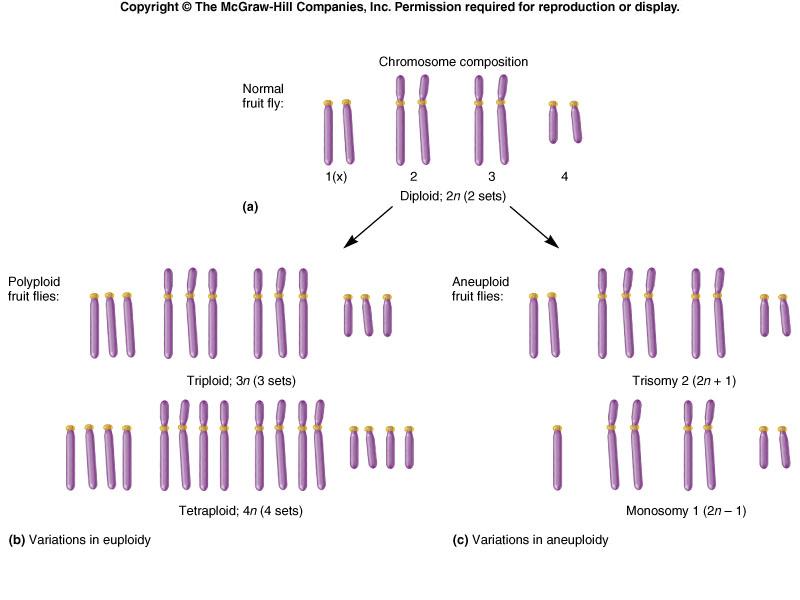 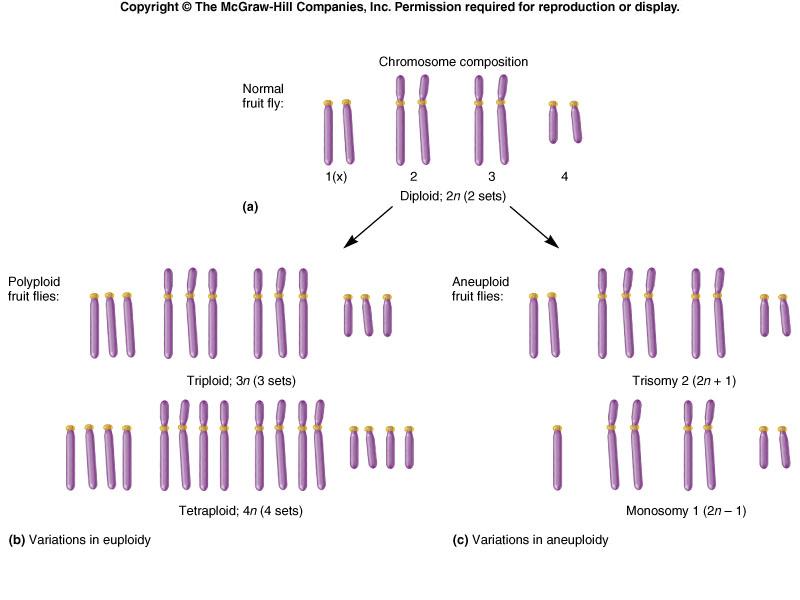 Trisomy and monosomy are two forms of aneuploidy.
Down Syndrome is Caused by Trisomy for Chromosome 21
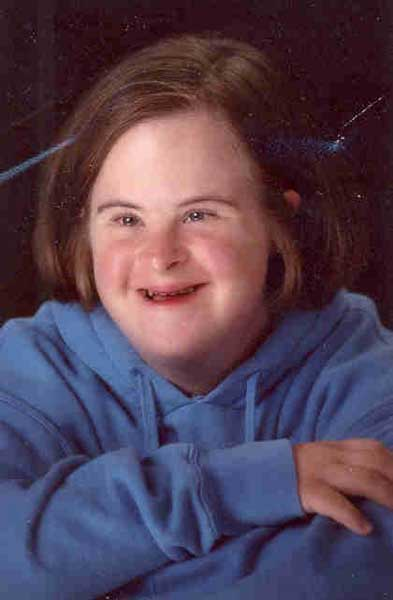 Aneuploidy is remarkably common, causing termination of at least 25% of human conceptions.
Aneuploidy is also a driving force in cancer progression (virtually all cancer cells are aneuploid).
Chromosome Non-Disjunction in Meiosis Causes Aneuploidy
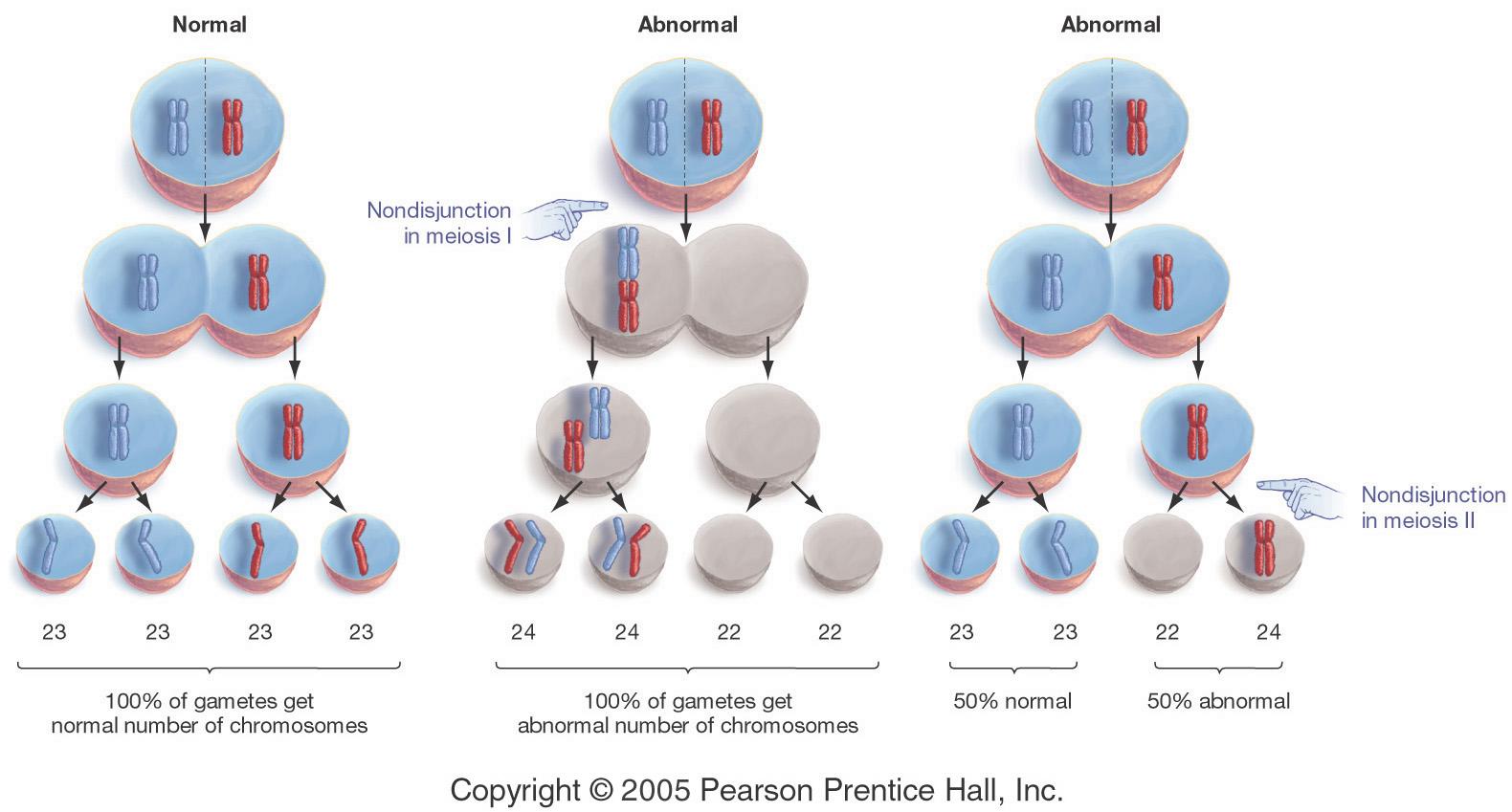 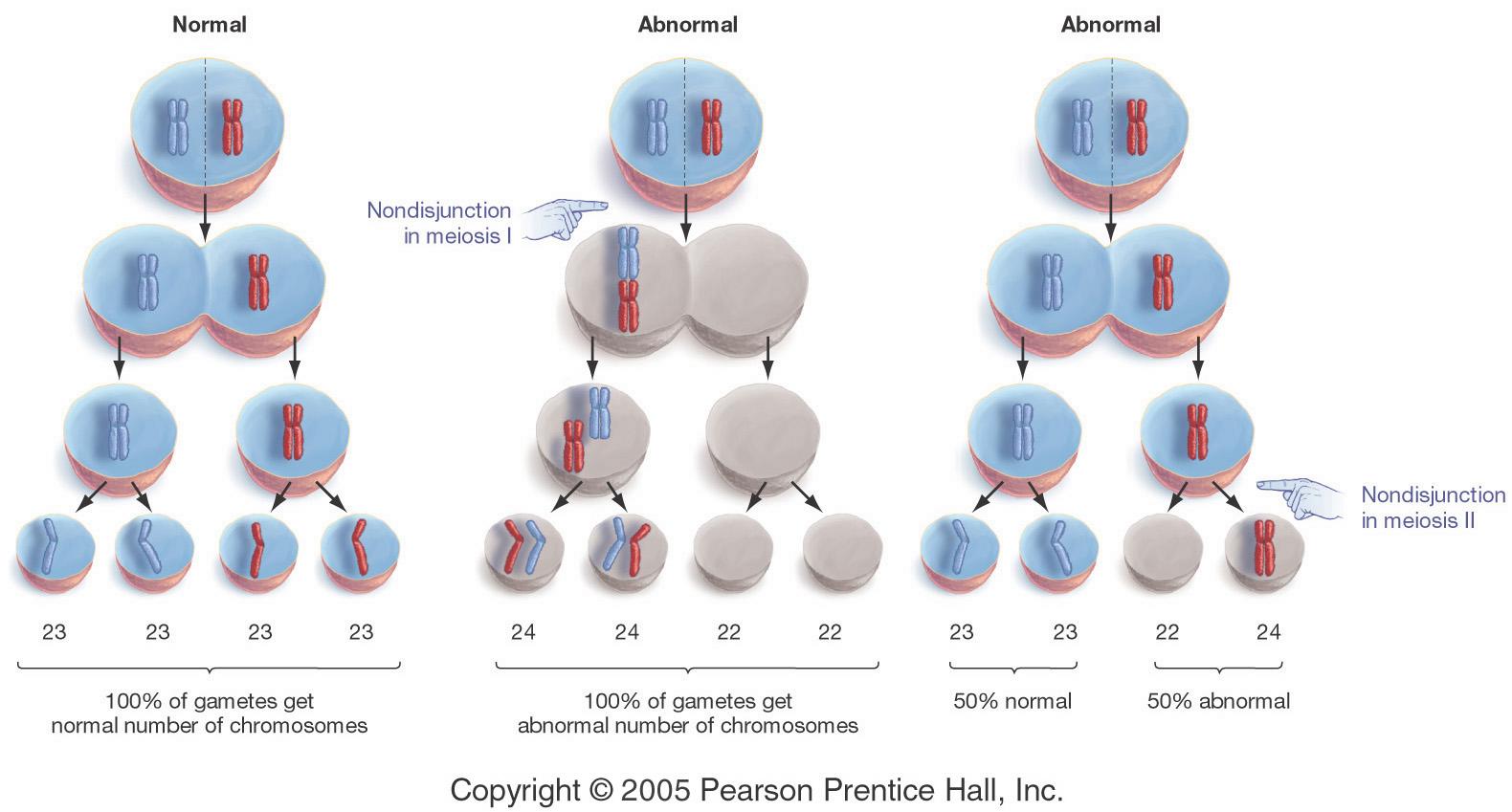 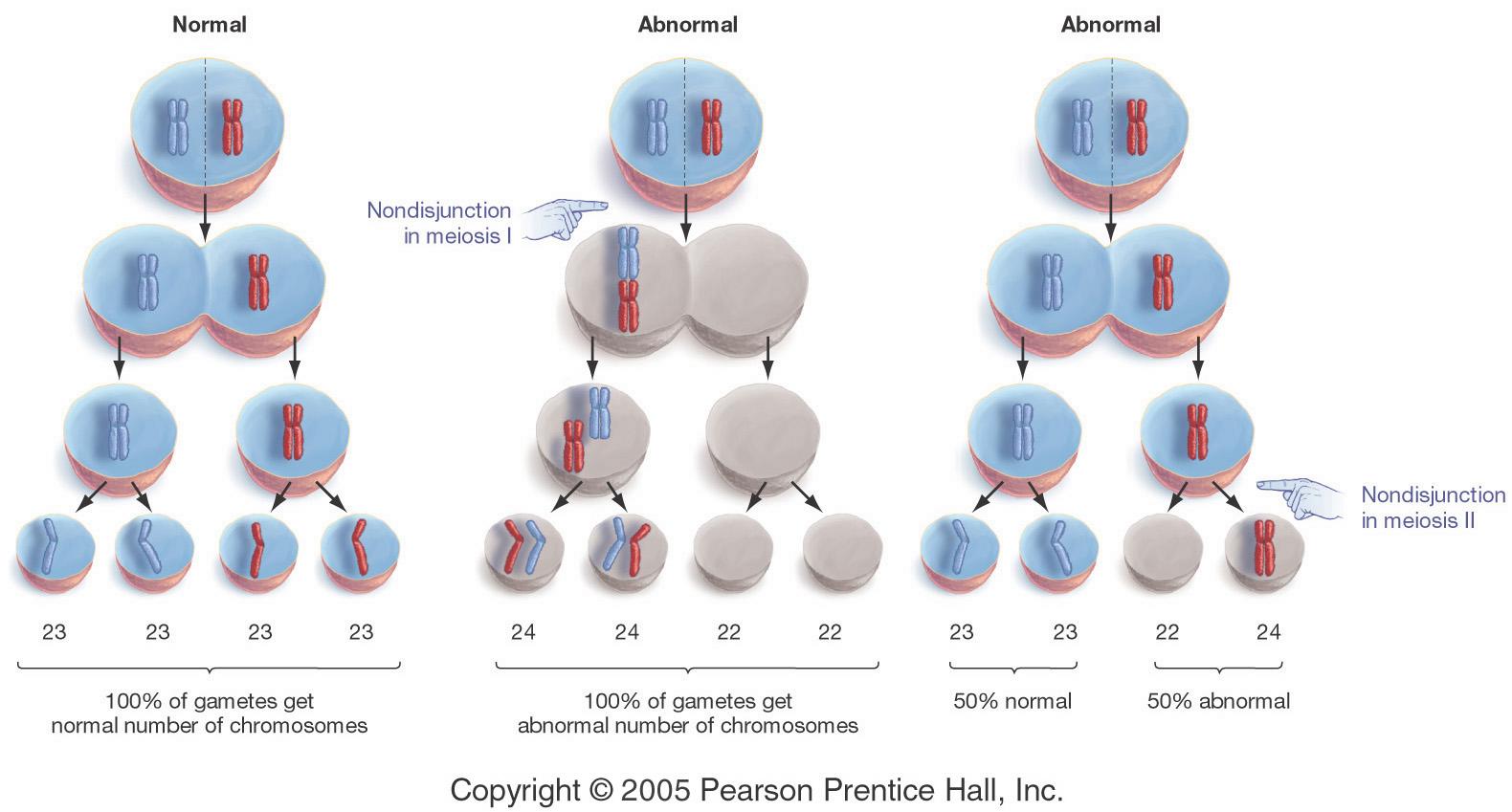 The Frequency of Down Syndrome Rises Sharply with Age of the Mother
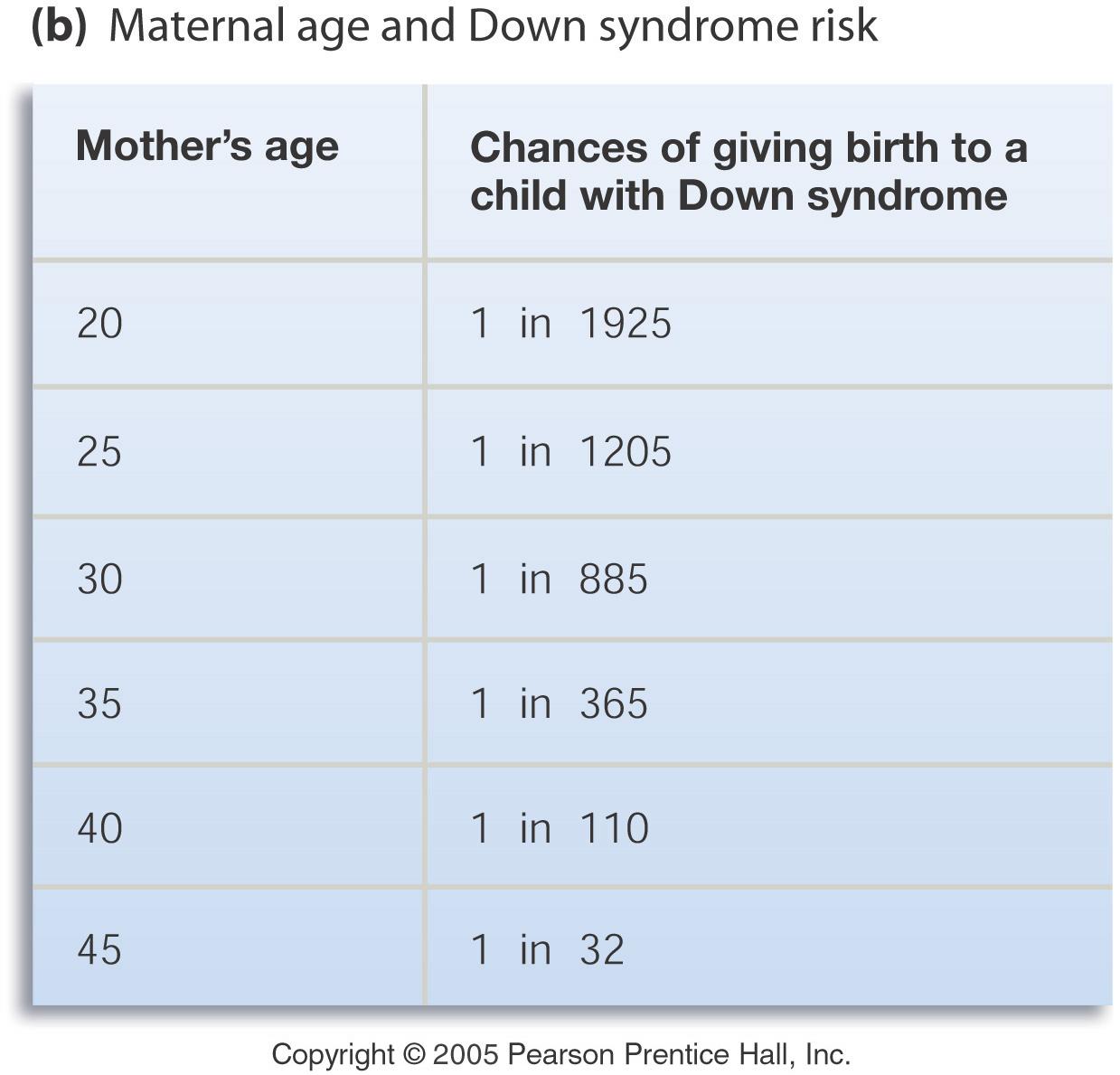 The phenomenon is clear – the explanation isn’t.
Sex Chromosome Aneuploid Conditions are Common
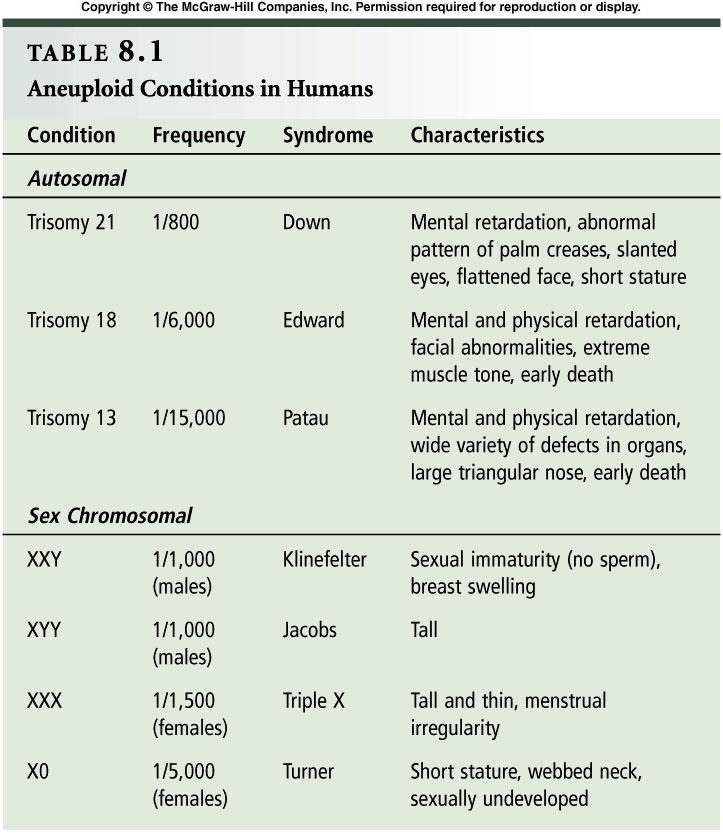 Polyploidy
Polyploidy occurs when all the chromosomes are present in three or more copies.
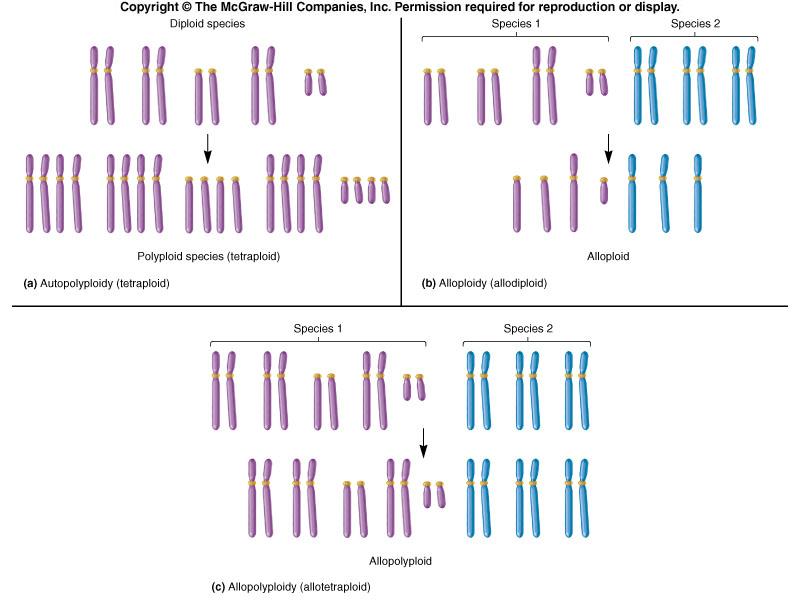 Polyploidy is common in plants and rare in animals.
Polyploids Are Created When Chromosome Number Doubles
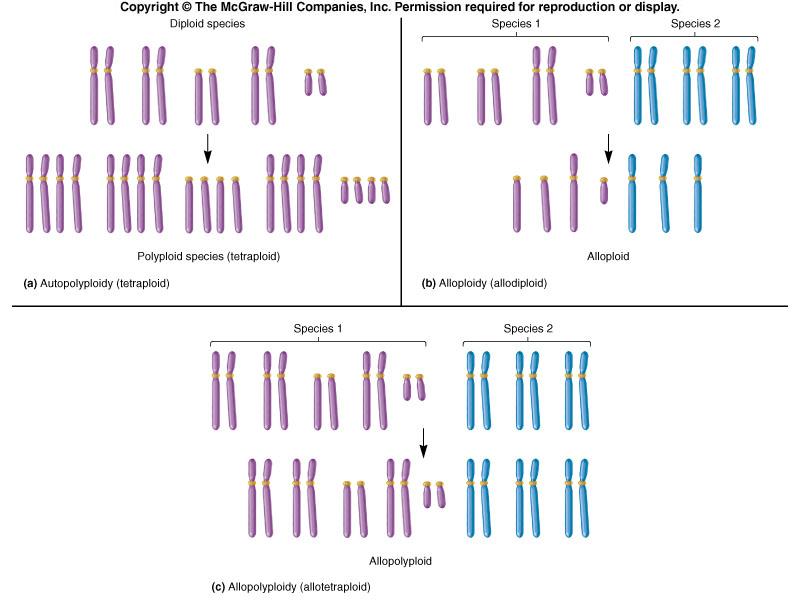 A common way for this to occur is for the spindle fibers to fail, leaving all chromosomes in one cell.
Polyploidy is a Major Force in Plant Evolution
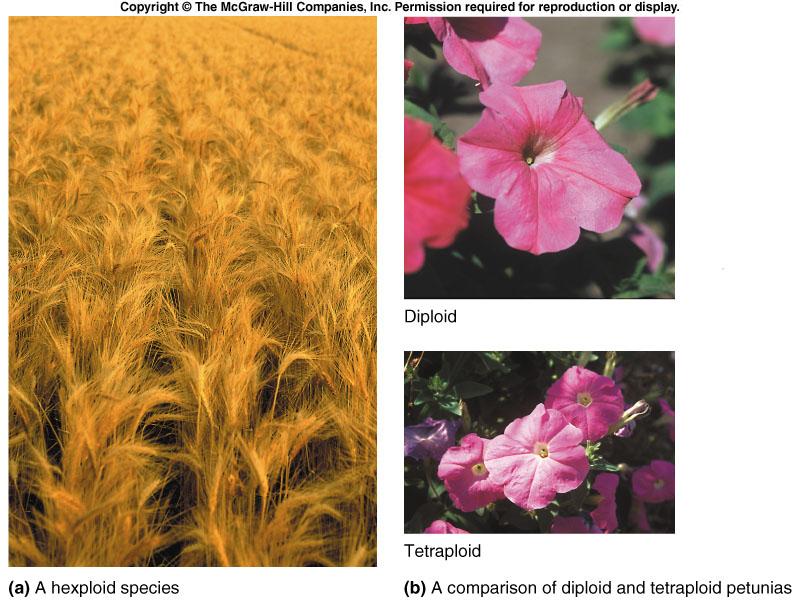 Roughly 35% of flowering plants (the most familiar plant species) arose through polyploidization.
Most Crop Species are Polyploid
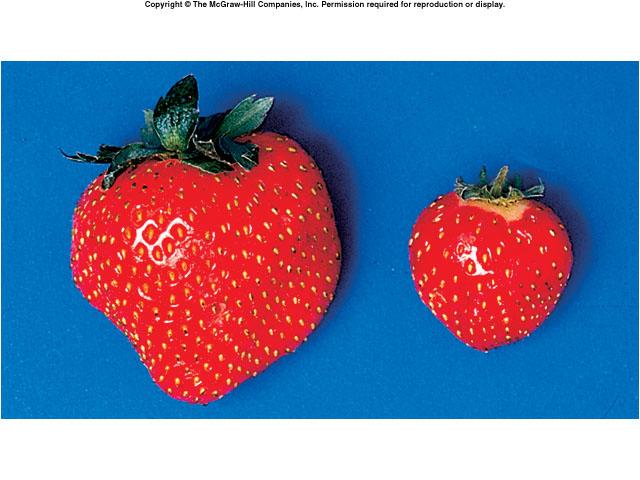 Polyploids, like the one on the left, are larger than their diploid progenitors (strawberry on right).
Chromosome Structural Changes
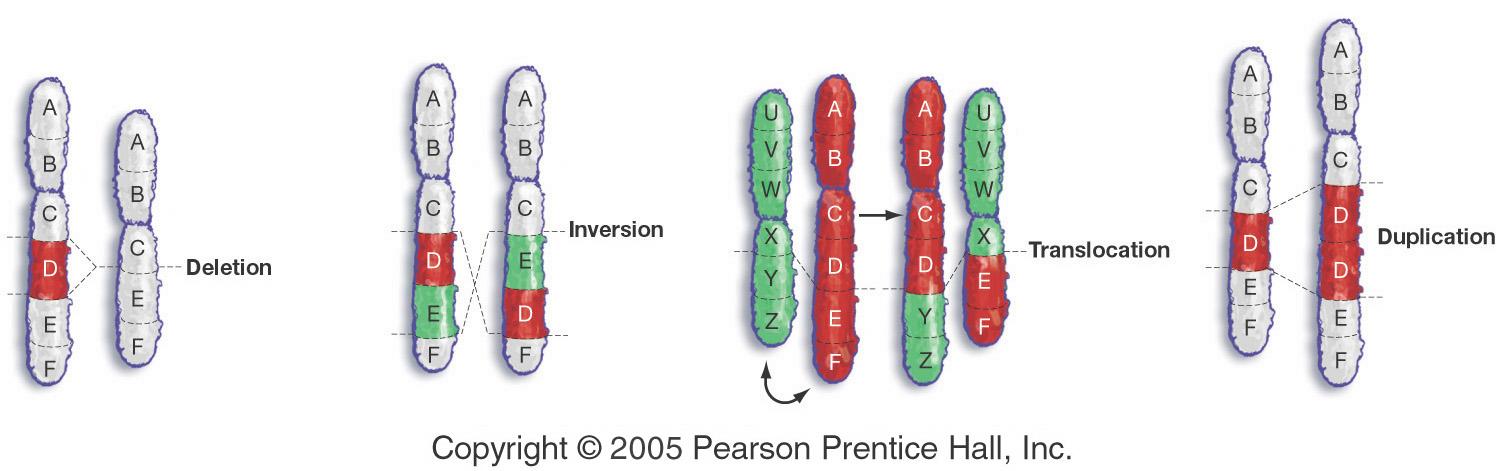 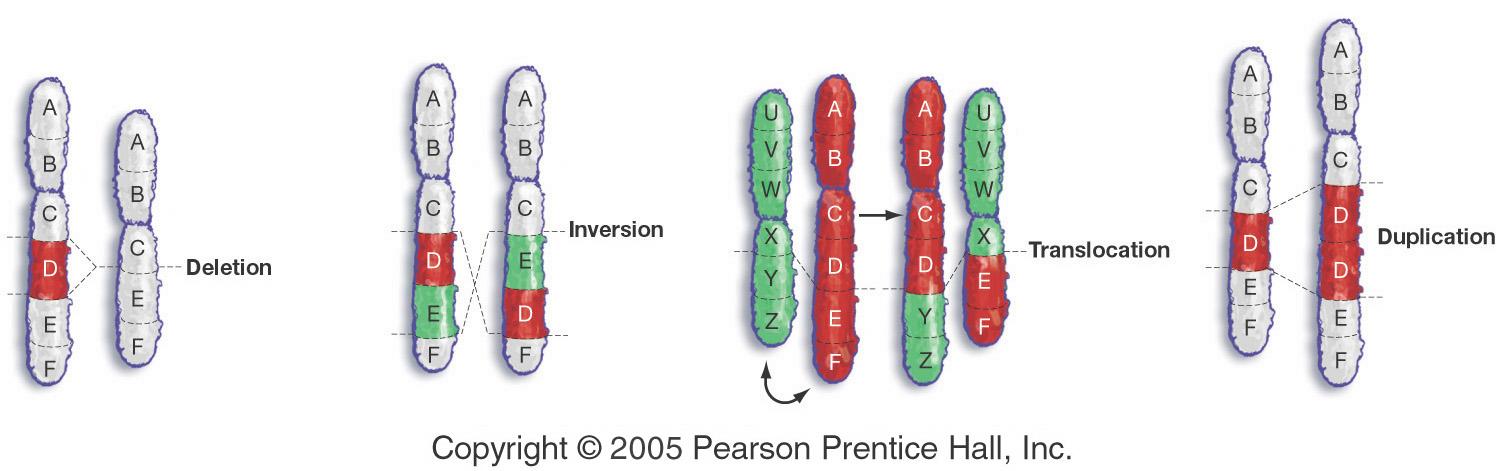 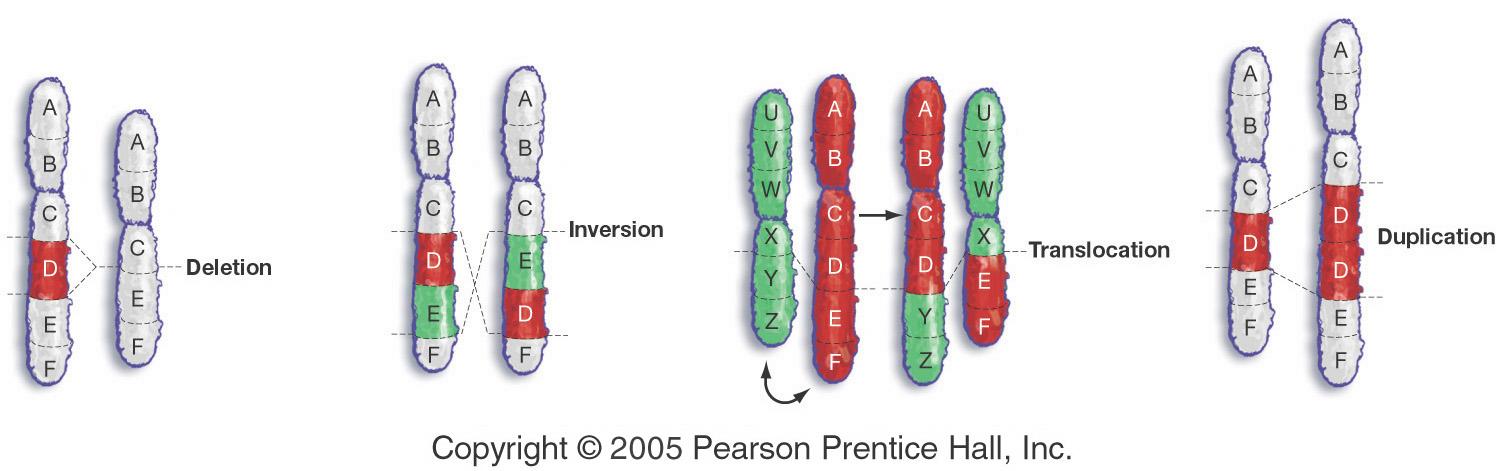 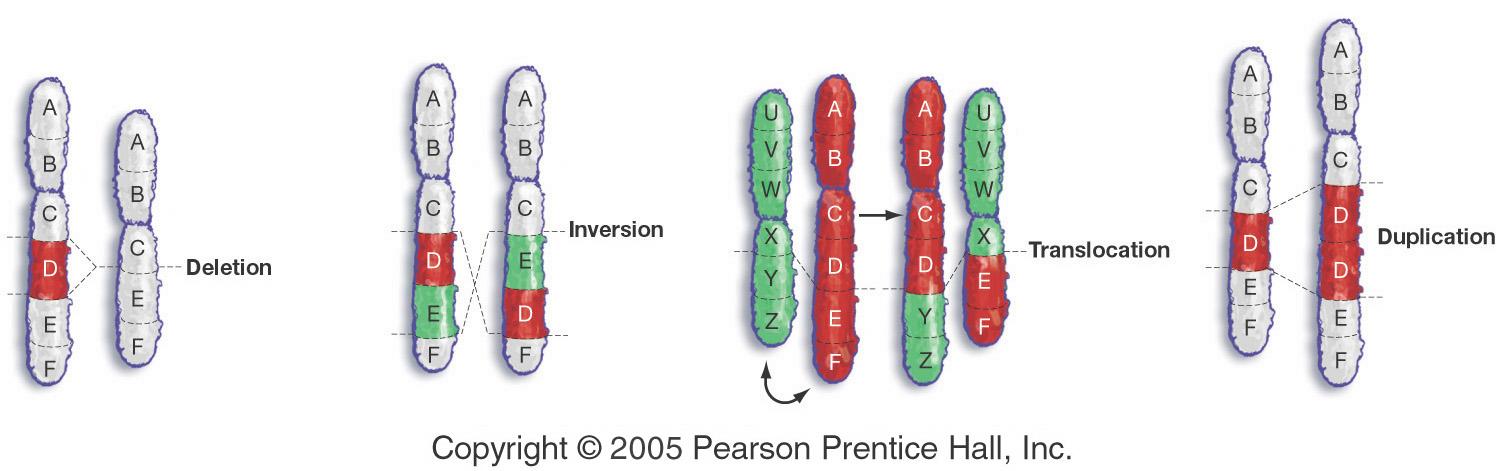 There are 4 types of chromosome structural change – all of them associated with human disorders
A Boy with Cri-du-Chat Syndrome – a Debilitating Disorder Caused by Chromosome Deletion
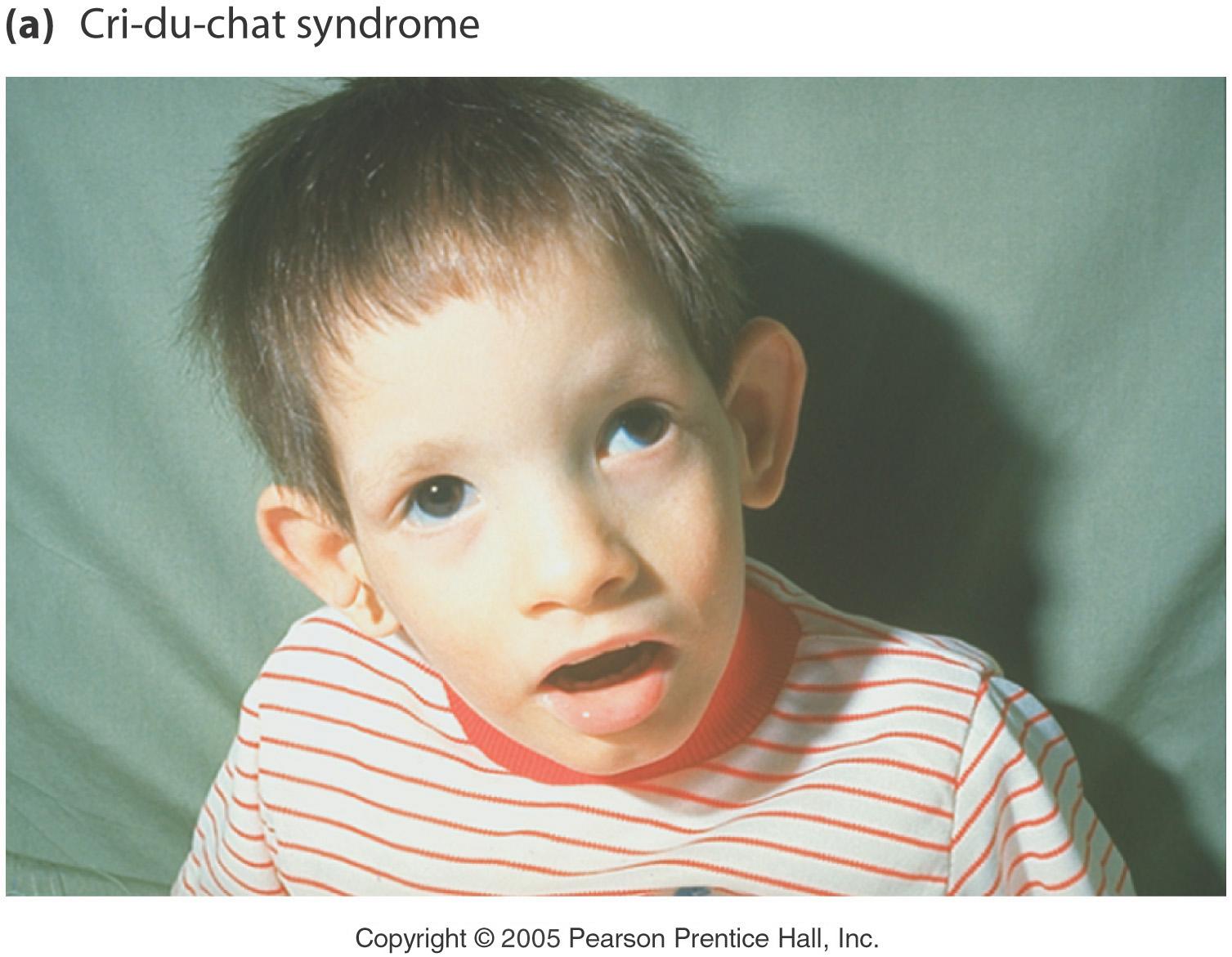 Cri-du-Chat is Caused by the Loss of the Short Arm of One Copy of Chromosome 5
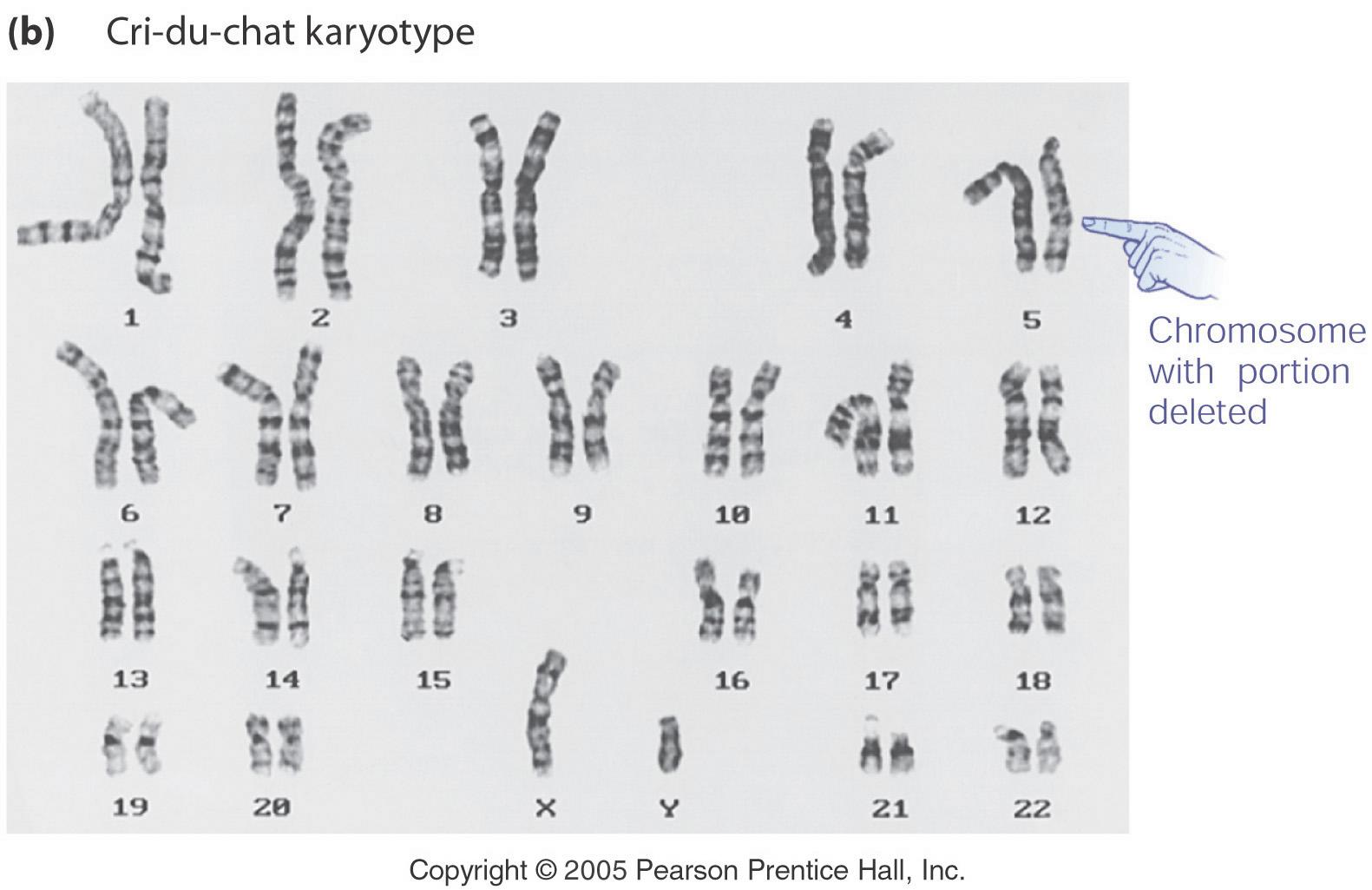 Searching for Chromosomal Defects - Amniocentesis and Chorionic Villus Sampling
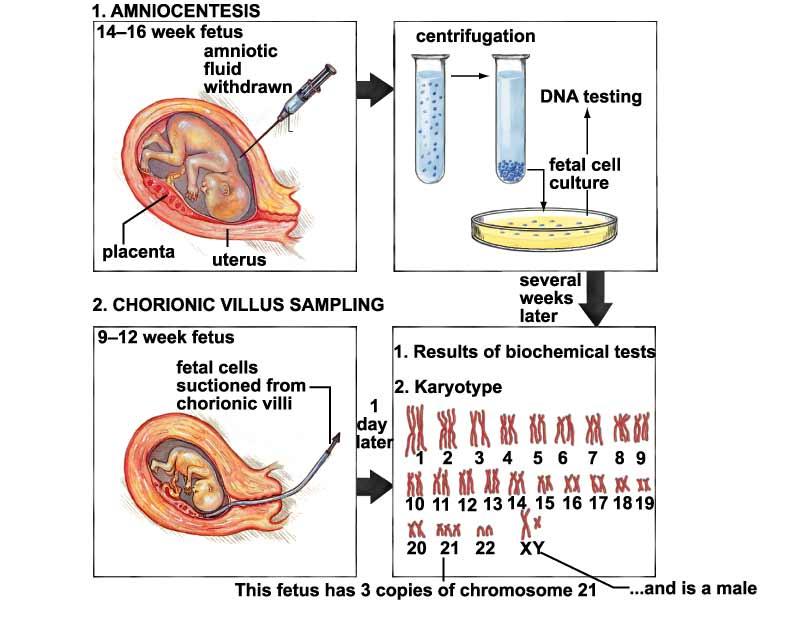 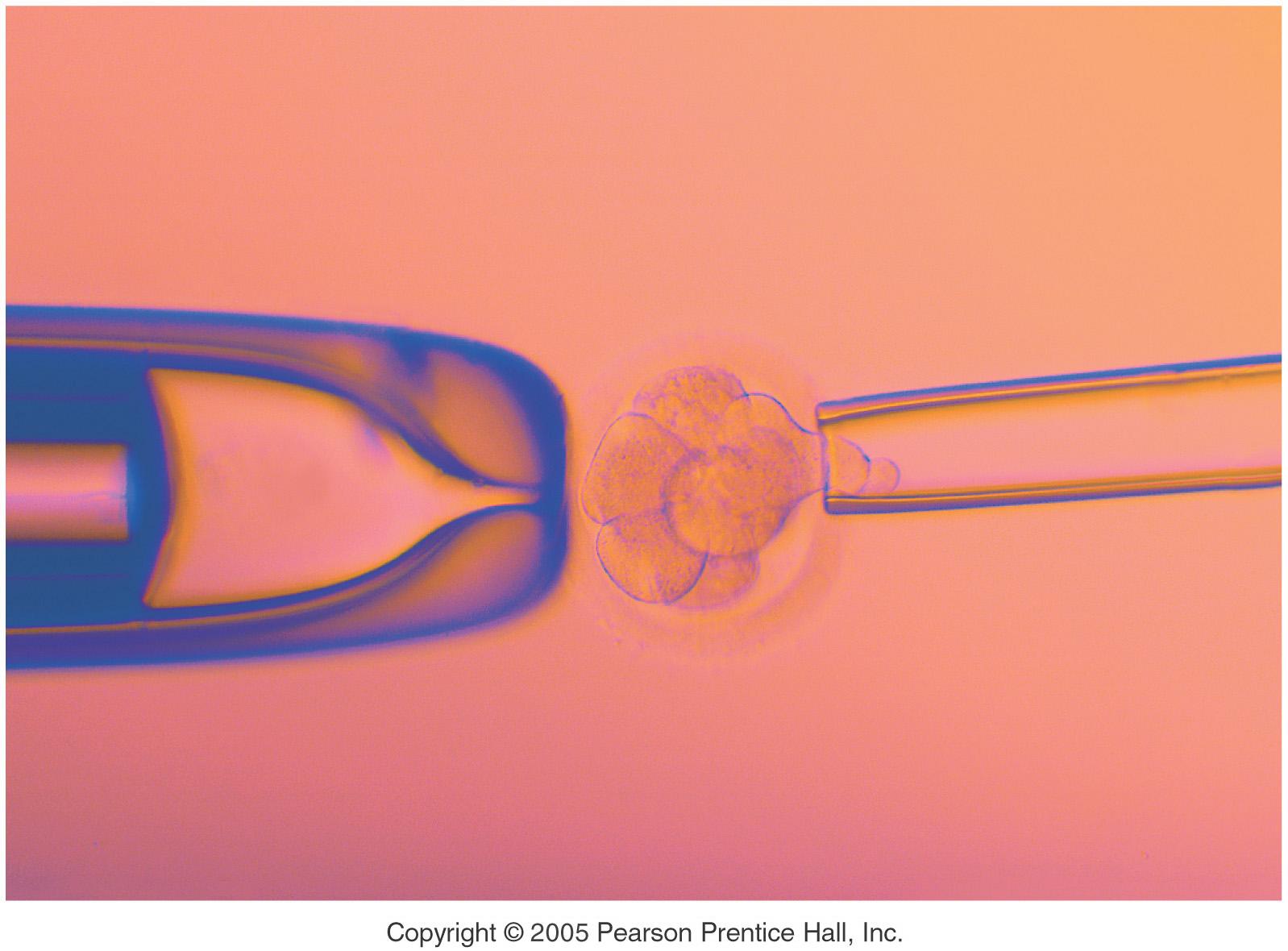 Removing a cell for diagnosis from a human embryo.
Searching for Chromosome and Gene Defects – Pre-Implantation Genetic Diagnosis (PGD)
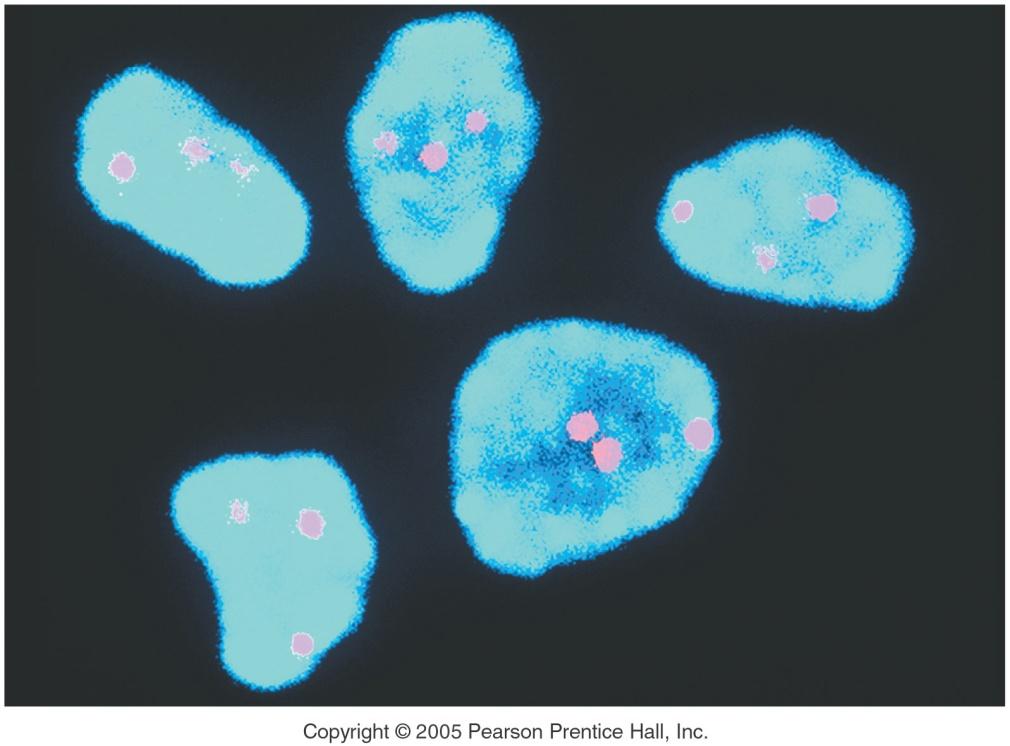 The diagnosis: trisomy 21 (Down syndrome).